헤럴드 할로윈  7 MISSIONS
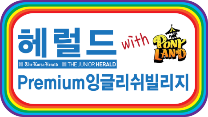 7가지 모험을 통해 미션을 성공하라! 할로윈 킹!
  운영기간; 2018년10월27일/28일 이틀간 진행 합니다. 선착순 마감되니 빠른 신청 부탁드립니다.
  체험별 미션에 따라 사탕세트를 획득 할수있으며, 할로윈 King에게는 기념품을 드립니다.
  체험시간 안내
  1부: 12:00-14:00 – 60명 선착순 모집
  2부: 14:00-16:00 - 60명 선착순 모집
  3부: 16:00-18:00 – 60명 선착순 모집
이용료
  2시간 7가지 미션 체험료  
  1일권=22,400원(30%할인가)
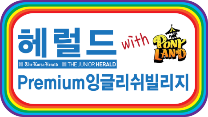 BIG 7
Red 프로그램
BIG 7
Green 프로그램






대
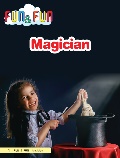 할로윈 킹!
할로윈 페이스페인팅, 복장 착용 후 
7가지 미션 진행
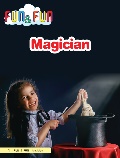 할로윈 킹!
할로윈 페이스페인팅, 복장 착용 후 
7가지 미션 진행
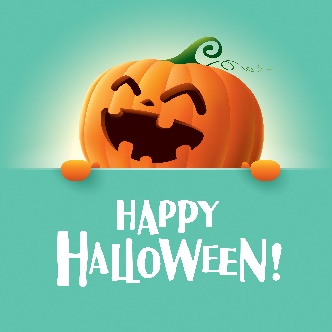 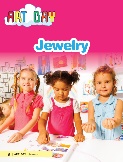 호박 비즈만들기!
할로윈 캐릭터
비즈만들기
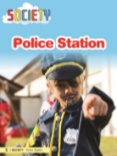 범인을 잡아라!
사탕을 훔친
범인을 잡아라
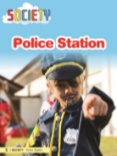 범인을 잡아라!
사탕을 훔친
범인을 잡아라
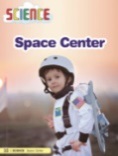 지구를 구하라!
우주선을
타고 VR체험미션
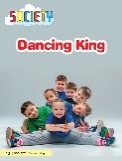 댄싱대회!
YMCA노래에
맞춰 춤추기 
팀 대결
물고기 Quiz!
잠수함을 타고
심해 여행을 하라!
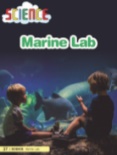 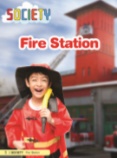 불을 꺼라!
우리집이 불타고
있다 Hurry up!!!
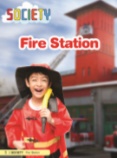 불을 꺼라!
우리집이 불타고
있다 Hurry up!!!
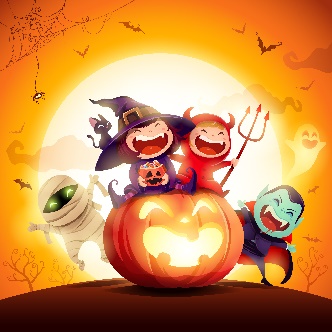 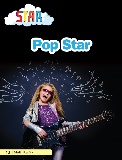 왕 비누거품
만들기 대회!
1:1대결
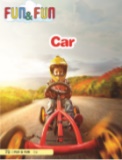 노래대회!
팀별 1곡씩 
노래대결
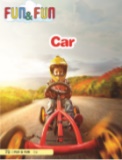 자동차 레이싱
대결!
카트자동차 
1:1대결
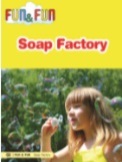 자동차 레이싱
대결!
카트자동차 
1:1대결
헤럴드 할로윈  7 MISSIONS
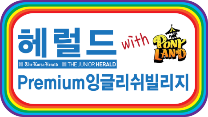 예약 후 안내
예약시간 30분전까지 오셔야 
원활한 진행이 가능합니다.
포니랜드공원 헤럴드TV앞 체크인
예약관련안내
상품명: 헤럴드 할로윈 7 MISSIONS
금   액: 22,400원(30%할인권)
          학부모님 참여시 1만원 추가
선착순 예약마감

예약방법: 070-5102-3338
             (전화예약만가능)

입금통장: ㈜헤럴드아카데미
국민은행 824001-04-003721

환불규정: 예약일 3일전 100%환불
             3일 후 환불불가
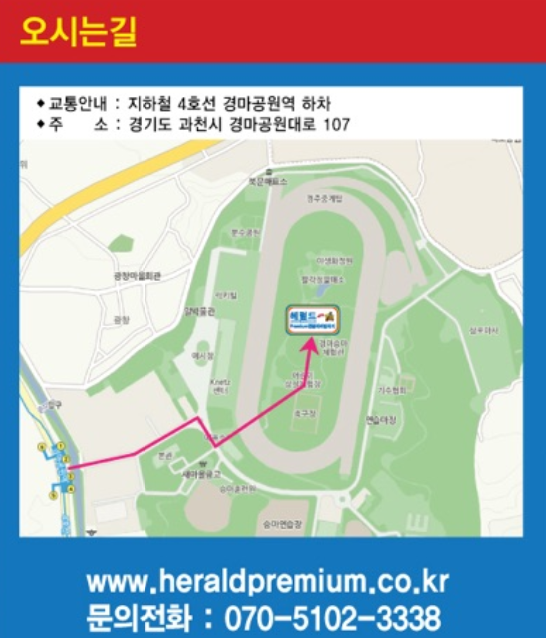 오시는길
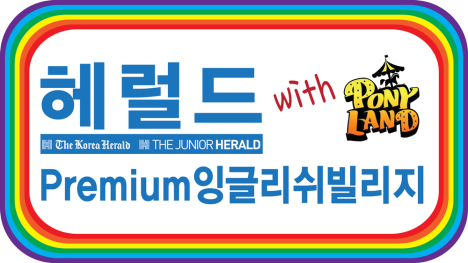 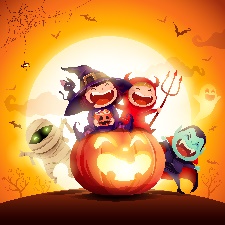 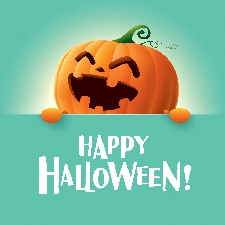 헤럴드 할로윈  7 MISSIONS
     ☎ 070-5102-3338   예약 www.heraldpremium.co.kr
국내최초
직업체험
영어마을